14. Mikroskopie der Basalganglien und ihre Verbindungen. Motorische Bahnen aus dem Hirnstamm
Csaba Dávid
Dir Problemen mit der willkürlichen Bewegungen
man kann wenig sachen bewusst steuern
Planung der Bewegungen braucht Information über Körperhaltung, Muskeltonus usw. 
eine Bewegung braucht nicht nur die Muskeln die diese bestimmte Bewegung durchführen, sondern eine Reiche anderen, die Körperhaltung und Gleichgewicht aufrecht erhalten
deswegen braucht man ein unterstützendes System, das diese Aufgaben automatisch und unbewusst durchfühern
Gruppierung der Bewegungssysteme
bewusste Motorfunktionen: Zielmotorik (pyramidales System, nur in Primaten vorhanden, english: Motor-move)
auf Reflexe basiertes, stützendes System: Stützmotorik (extrapyramidales System, System der basalen Ganglien, englisch: Motor-hold)
Motorische Zentren
Cortex cerebri (primär, supplementär und prämotor Area)
Thalamus (Informationsweitergabe  richtung Kortex von : sensorische Bahnen, Basalganglien, Kleinhirn, Assotiationskortices; Vorlesung 16)
Basalganglien (Striatum, Globus pallidus, im erweieterten Sinn: Substantia nigra, Nucleus subthalamicus)
Hirnstamm (Raphe Kerne, Formatio reticularis; Vorlesung 18)
Cerebellum (Vorlesung 15)
Motorische Rindenfelder
Area 8
Area 44 (45)
Basalganglionkreis
präfrontaler Kortex
supplementäre motorische  Area
primäre motorische Area
somatomotorischer Kortex
Thalamus
VA
Striatum
direkter Weg
Pallidum mediale
Pallidum laterale
Tr corticospinalis
Nucl. subthalamicus
indirekter Weg
Basalganglionkreis
steuert bereits gelernte, geübte Bewegungen
Feinabstimmung
endgültige, flüssige Ausführung
letzte Efferenz: Tr. corticospinalis
Basalganglionkreis, erweitert
präfrontaler Kortex
supplementäre motorische Area
primäre motorsiche Area
somatosensorische Area
Thalamus
VA
Striatum
DA
direker Weg
DA
Pallidum mediale
Pallidum laterale
Substantia nigra
p.compacta

p.reticularis
Tr corticospinalis
Nucl. subthalamicus
indirekkter Weg
Effekte des Dopamins
D1 Receptor
aktiviert
befindet sich an Neurone des direkten Weges des  Striatums, die das Pallidum mediale hemmen
D2 Receptor
hemmt
befindet sich an Neurone des indirekten Weges des Striatums, die das Pallidum laterale hemmen, dadurch kann der Nucl subthalamicus das Pallidum mediale aktivieren
Letztendlich: verstärkt den direkten Weg
Krakheiten des Basalganlionkreises
präfrontaler Kortex
supplementäre motorische Area
primäre motorische Area
somatosensorische Area
Parkinson-Krankheit
DA-erge Zellen fallen aus
direkter Weg fällt aus
indirekter weg wird verstärkt
verstärkte hemmung des Thalamus
weniger Information zum Kortex
Thalamus
VA
Striatum
DA
direker Weg
DA
Pallidum mediale
Pallidum laterale
Substantia nigra
p.compacta

p.reticularis
Tr corticospinalis
Nucl. subthalamicus
Zittern
 Starre
 langsame Bewegung
 Instabilität
indirekter Weg
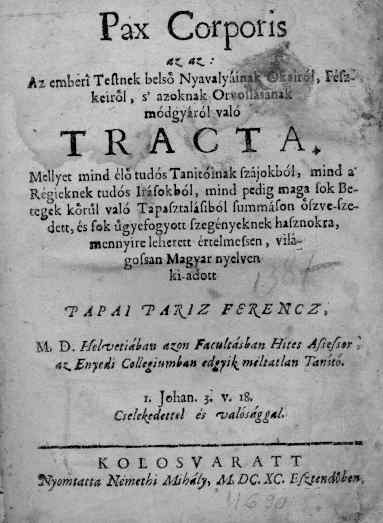 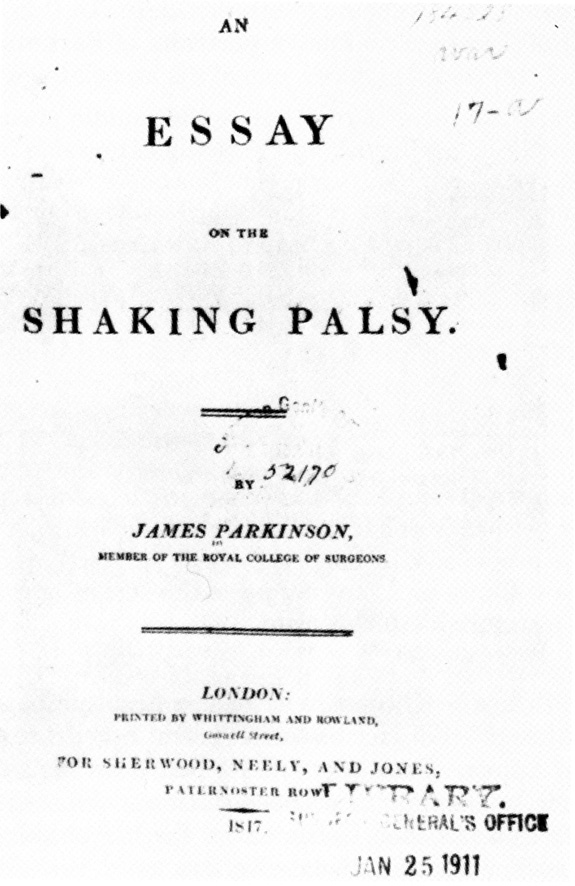 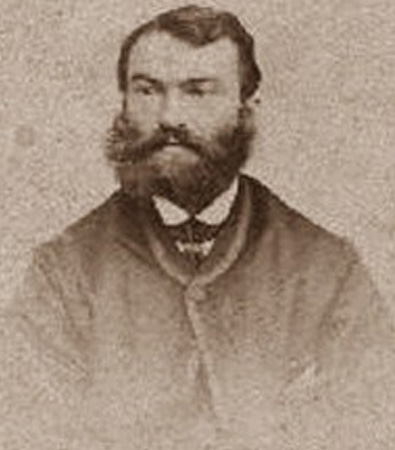 James Parkinson
(1755-1824)
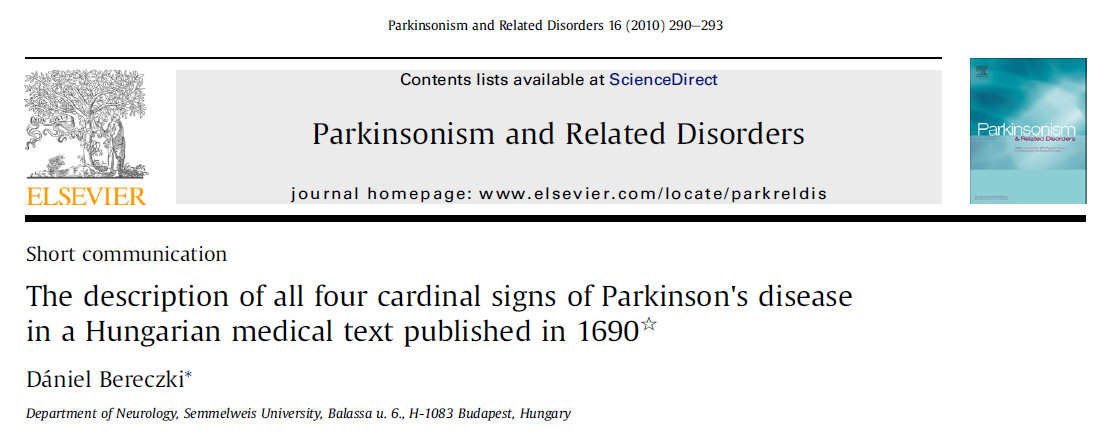 The essay was based on only six cases: just three of each were examined in detail, two were met in the street, and only one was seen at a distance.
Krakheiten des Basalganlionkreises
präfrontaler Kortex
supplementäre  motorische Area
primäre motorische Area
somatosensorische Area
Chorea Huntington
Verlus der Neuronen, frühes Stadium: indirekter Weg
direkter Weg wird verstärkt
Hemmen des Thalamus wird reduziert
gesteigerte motorische Aktivität (Chorea)
später: der direkter Weg lässt auch nach, generelle Bewegungsarmut
Thalamus
VA
Striatum
DA
direkter Weg
DA
Pallidum mediale
Pallidum laterale
Substantia nigra
p.compacta

p.reticularis
Tr corticospinalis
Nucl. subthalamicus
indirekter Weg
-unwillkürliche Bewegungen
-emotionale Instabilität
-Demenz
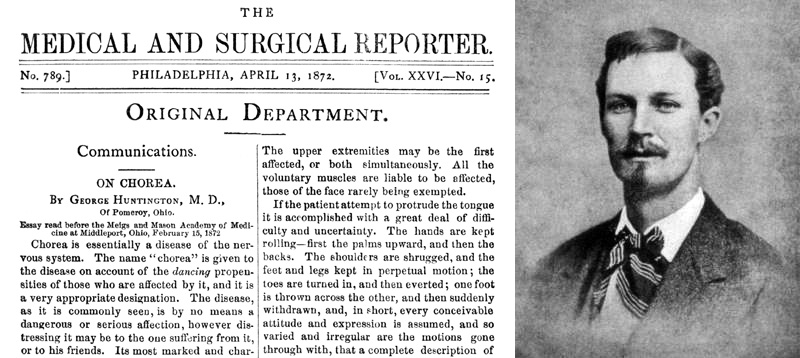 Krakheiten des Basalganlionkreises
präfrontaler Kortex
supplementäre motorische Area
primäre motorische Area
somatosensorische Area
Hemiballismus
Nucl. subthalamicus  fällt HALBSEITIG aus (zB. Infarkt, Verschluss eines Astes der A. cerebri post. )
indirekter Weg fällt aus
Hemmung des Thalamus wird reduziert 
motorsiceh Aktivität wird verstärkt
Thalamus
VA
Striatum
DA
direkter Weg
DA
Pallidum mediale
Pallidum laterale
Substantia nigra
p.compacta

p.reticularis
Tr corticospinalis
Nucl. subthalamicus
indirekter Weg
-halbseitige, unwillkürliche, schleudernde Bewegungen der Extremitäten
Vizuomotorkreis
visuelle Information steuert die Bewegung
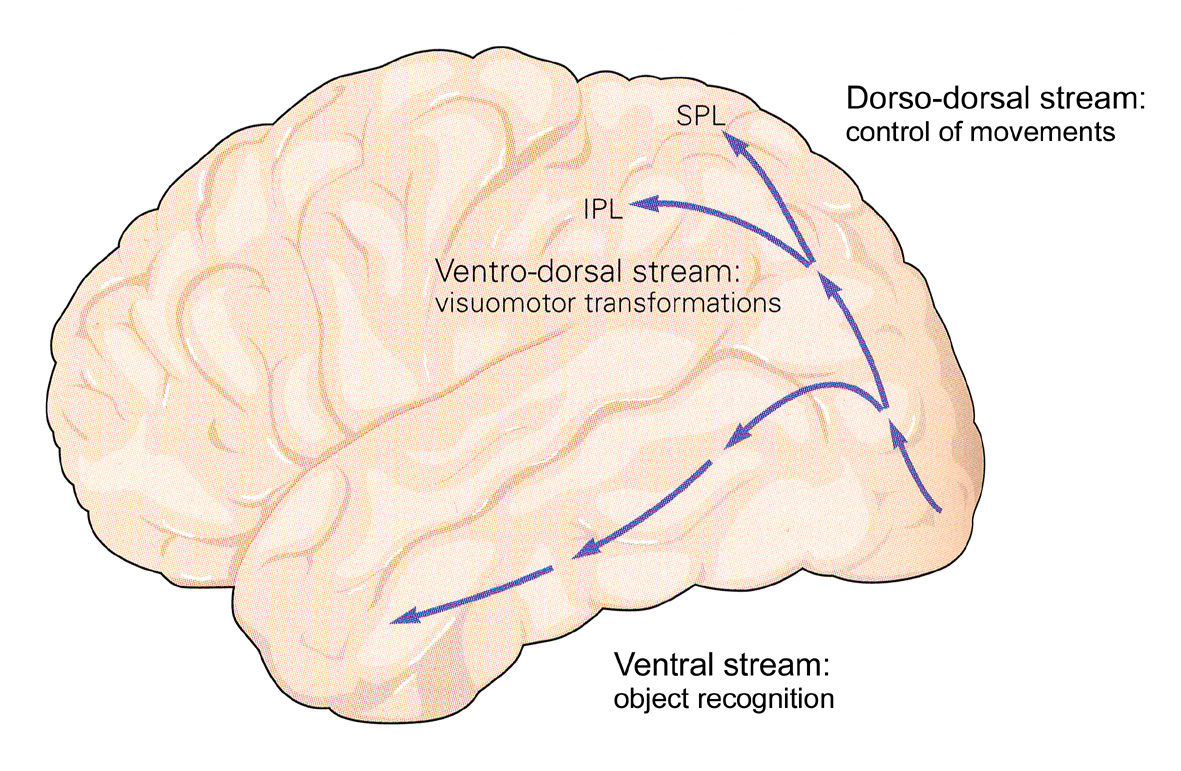 Kandel et al., 2013
Vizuomotorkreis
präfrontaler Kortex
supplementäre motorische Area
primäre motorische Area
somatosensorische Area
Thalamus
VA
Striatum
DA
parietler Assoziationskortex
direkter Weg
DA
Pallidum mediale
Pallidum laterale
Substantia nigra
p.compacta

p.reticularis
Sehrinde
Tr corticospinalis
Nucl. subthalamicus
indirekter Weg
Absteigende Bahnen des Hirnstammes
Sie steuern vor allem die Körperhaltung und das Gleichgewicht 
Tr. rubrospinalis
Tr. reticulospinalis
Tr. vestibulospinalis
Tr. tectospinalis
Tr. olivospinalis
Fasciculus longitudinalis medialis
Indirekte absteigende Bahnen im Rückenmark
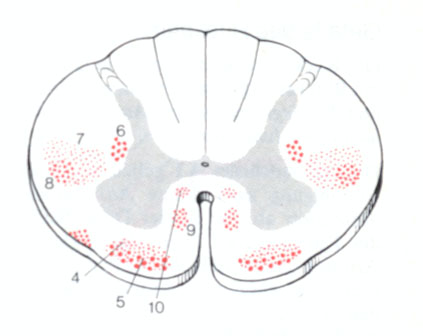 Tr. reticulospinalis lat.
Tr. tegmentospinalis
Tr. rubrospinalis
Tr. vestibulospinalis
Fasciculus longitudinalis med.
Tr. reticulospinalis lat. und ventr.
Tr. tectospinalis
Tractus rubrospinalis
endet an α- und γ- Motoneuronen
hemmt die Extensoren
reizt die Flexoren an
dadurch wirkt gegen den Tr. vestibulospinalis (s. unten)
kreuzt im Mesencephalon
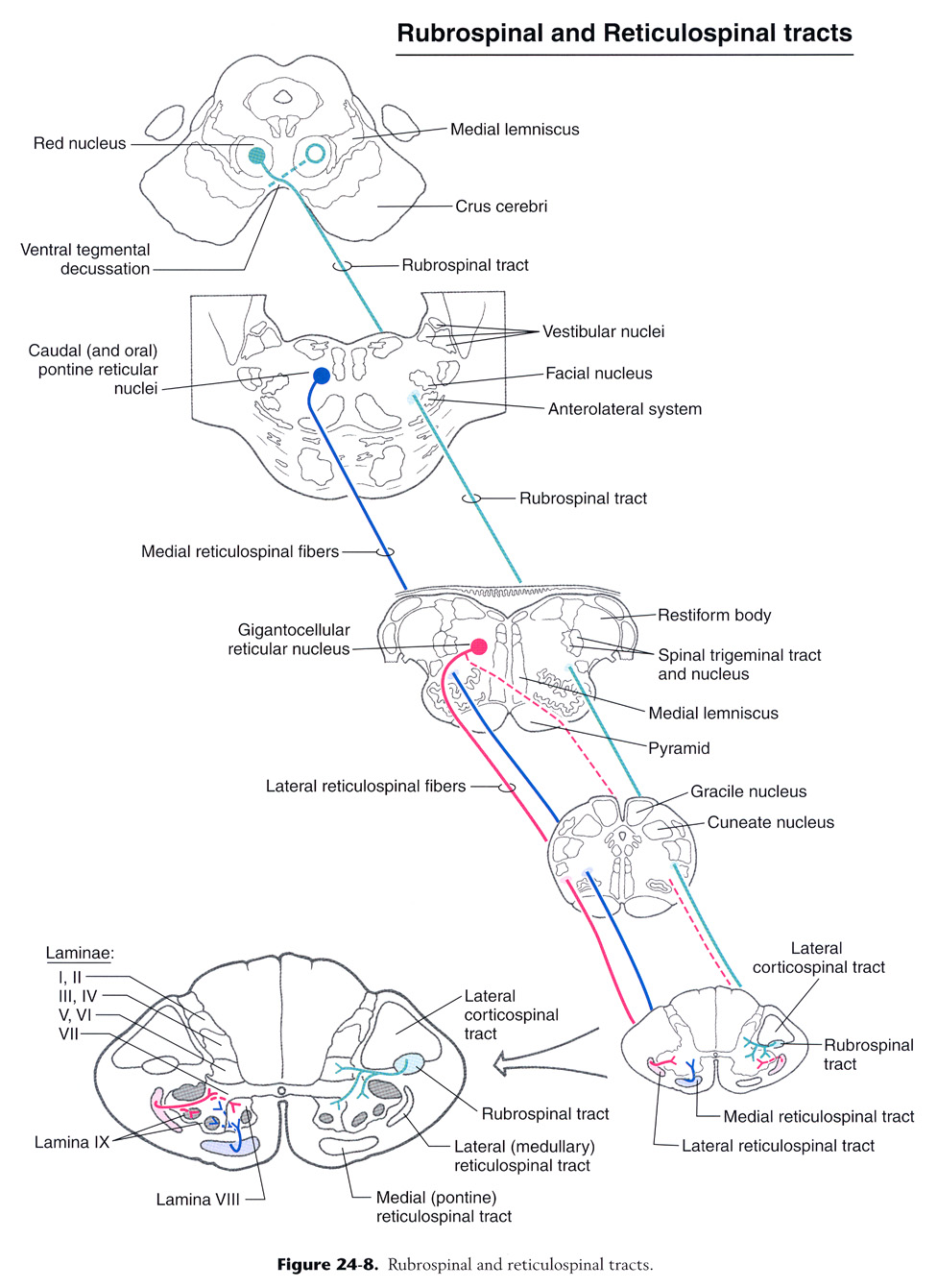 Haines: Neuroanatomy: An Atlas of Structures, Sections, and Systems
[Speaker Notes: _Haines_2013\2015_10_15\ Haines_page332_fig24-8.jpg
D. E. Haines: Fundamental Neuroscience for Basic and Clinical Applications, 4th edition, Elsevier, 2013]
Tractus vestibulospinalis
vor allem aus dem lateralen vestibulären Kern (Deiters)
endet an α- unds γ- Motoneuronen
reizt die Extensoren an 
hemmt die Flexoren
dadurch wirkt gegen den Tr. rubsrospinalis
kreuzt nicht
spielt eine wichtige Rolle in der Kontrolle der Bewegungen des Kopfes
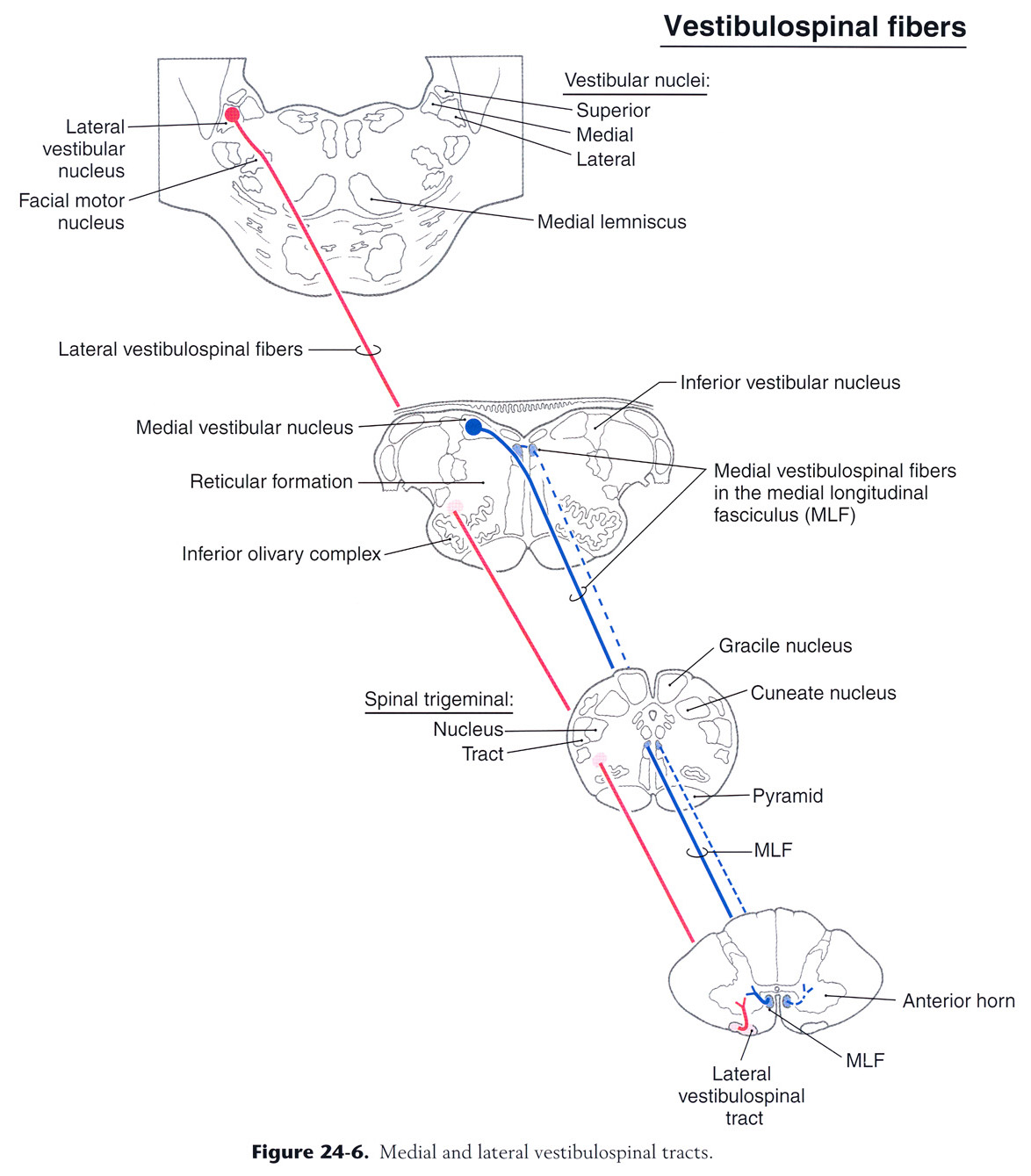 Haines: Neuroanatomy: An Atlas of Structures, Sections, and Systems
[Speaker Notes: _Haines_2013\2015_10_15\ Haines_page330_fig24-6mod.jpg
D. E. Haines: Fundamental Neuroscience for Basic and Clinical Applications, 4th edition, Elsevier, 2013]
Tractus reticulospinalis
medialis (Tr. bulboreticulospinalis)
entspringt von der Medulla oblongata
kreuzt ebenso in der Medulla oblongata
wirkt ähnlich wie der Tr. rubsrospinalis
lateralis (Tr. pontoreticulospinalis)
entspringt von der Pons
kreuzt nicht
wirkt ähnlich wie der Tr. vestibulospinalis
Tractus olivospinalis
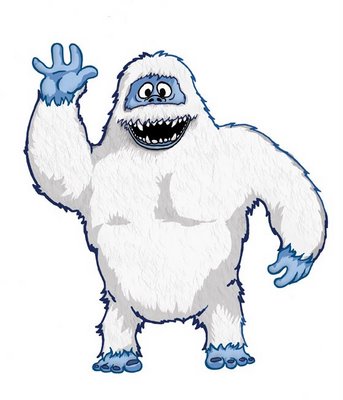 Tractus tectospinalis
entspringt von tieferen Schichten des Colliculus superior
kreuzt im Mesenzephalon (Decussatio tegmentalis dorsalis)
endet im Zervikalbereich
koordiniert Kopfbewegungen nach visuelle Information
Fasciculus longitudinalis medialis
entspringt von Vestibularkerne und vom nucleus interstitialis Cajal
koordiniert Augenbewegungen (Nucl. n. III, IV, VI), und die Position des Kopfes durch Halsmuskulatur (obere zervikale Segmente) nach vestibuläre Informations. noch: 28. Vorlesung
Vielen Dank für Ihre Aufmerksamkeit!!!